Preguntas
Meditaciones metafísicas
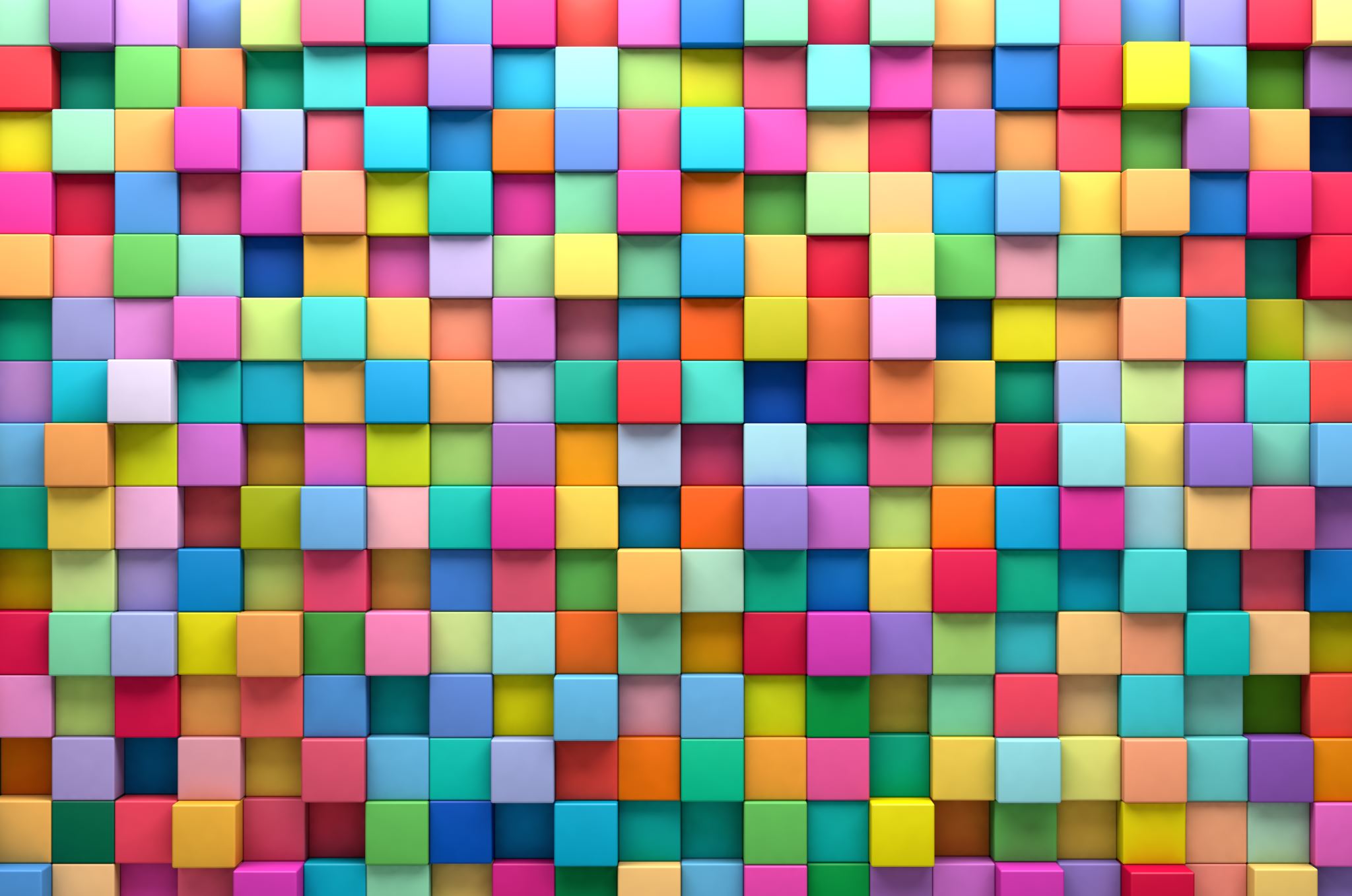 ¿Crees que la mejor manera de conocer la realidad es autocuestionarse?¿Por qué habla de un genio maligno?¿Por qué Descartes duda de las percepciones sensoriales que tenemos del mundo?¿Qué entiende por firme y constante en las ciencias, si esta idea no deja de ser una opinión?¿Existirá algo que sea completamente cierto e indudable?¿Es el pensamiento la facultad que me convierte en ser humano?¿Porque no puede concebir lo que es la cera por medio de la imaginación?¿Qué pasaría si hubiera un método que nos permitiera no equivocarnos jamás?¿Por qué estás presuadido de que tú tampoco existes?
. ¿En qué escenarios opina Descartes que se puede dudar de nuestros conocimientos matemáticos?Ahora bien, ¿qué es una cosa que piensa?¿Cómo determina Descartes que el alma tiene cualidades? y ¿Por qué esas?Si desde la nada no se puede producir cosa alguna, ¿esto funciona en sentido contrario? Es decir, cuando el cuerpo muere y se desvanece, ¿nos convertimos en algo distinto o desde la existencia si podemos transitar a la nada?Si consideramos el ser humano es una cosa que piensa ¿Cuándo muero dejo de ser un humano? ¿Por qué nuestra mente cuando busca una cosa corpórea o imagen es perfecta?